Kit de Inicio SOS
Comenzando con la Sostenibilidad
NUESTRO PROYECTO
Mediante la aplicación SOS (Start on Sustainability), pretendemos dotar a las microempresas de las herramientas y los recursos necesarios para emprender acciones significativas hacia la sostenibilidad, contribuyendo así a una economía de la UE más sostenible y resistente.
Índice del Kit de Inicio SOS
Introducción
ÍNDICE
01
02
Al Servicio de los Consumidores Ecológicos
03
Casos Prácticos
04
Evaluación
05
Términos Clave y Definiciones
06
Referencias
01
INTRODUCCIÓN AL MÓDULO
01
VISIÓN GENERAL DEL TEMA
02
OBJETIVOS
03
RESULTADOS DEL APRENDIZAJE
La contaminación es un problema generalizado y una amenaza importante para la población, sobre todo en las zonas urbanas, debido a la rápida industrialización y a las tasas de crecimiento geométrico.
La mayoría de las empresas y consumidores del mundo se enfrentan al reto de conservar los recursos y proteger el medio ambiente, ya que el comportamiento de los consumidores es la causa fundamental de muchos problemas medioambientales.
INTRODUCCIÓN AL SERVICIO 
DE LOS CONSUMIDORES ECOLÓGICOS
A medida que los consumidores son más conscientes de lo que compran y se interesan por el modo en que sus pautas de consumo afectan al medio ambiente, los jóvenes consumidores son conscientes de las opciones de compra ecológicas. Así, la adopción de hábitos ecológicos influye en sus hábitos de consumo.
Comprender mejor el carácter ecológico del uso y la eliminación de los productos puede ayudar a identificar oportunidades para reducir el impacto ambiental.
INTRODUCCIÓN AL SERVICIO 
DE LOS CONSUMIDORES ECOLÓGICOS
02
AL SERVICIO DE LOS CONSUMIDORES ECOLÓGICOS
CONSUMO ECOLÓGICO
En las últimas décadas se ha producido un cambio sustancial en el comportamiento de los consumidores, en el que la concienciación sobre el medio ambiente y la salud han tenido una gran influencia.
El comportamiento de consumo ecológico implica utilizar productos sostenibles y respetuosos con el medio ambiente y evitar los que son perjudiciales tanto para los consumidores como para el medio ambiente.
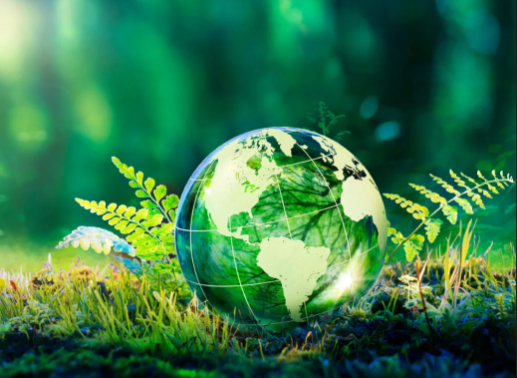 Replace the image as required
CONSUMO ECOLÓGICO
El consumo ecológico suele asociarse al consumo responsable con el medio ambiente, en el que los consumidores tienen en cuenta el impacto medioambiental de a) la compra, el uso y b) la eliminación de diversos productos o el uso de diversos servicios ecológicos.
Al comprar, la atención se centra en el beneficio personal
Al desechar, se beneficia al medio ambiente, a la sociedad y a los demás.
Implica actuar con responsabilidad social y conciencia social, utilizar productos respetuosos con el medio ambiente, seleccionar productos reciclables de alta durabilidad, calidad y etiquetado ecológico, evitar el consumo excesivo y disminuir el uso de recursos y energía.
PRODUCTOS ECOLÓGICOS
Los productos respetuosos con el medio ambiente utilizan materiales reciclables, reducen los residuos y el consumo de energía, reducen los envases y utilizan menos ingredientes tóxicos que tengan el menor impacto negativo en el medio ambiente durante su producción y consumo.
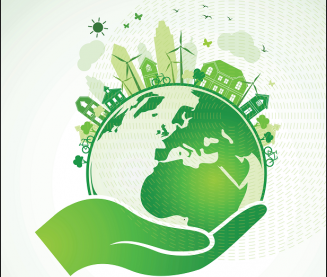 Replace the image as required
PRODUCTOS ECOLÓGICOS
Tienen un ciclo de vida ecológico y pueden tener un impacto más positivo en el medio ambiente que otros productos que no reducen los impactos negativos.

La adopción de productos ecológicos mejora la salud, aumenta el reciclaje y disminuye los daños medioambientales.

Los clientes también obtienen beneficios económicos gracias a estas ventajas, como la disminución de los gastos medioambientales y de eliminación de residuos de la empresa.
CONSUMISMO ECOLÓGICO
El consumismo ecológico o verde se refiere a los clientes que utilizan productos respetuosos con el medio ambiente, pero con diferentes enfoques y significados.
Implica comprar productos respetuosos con el medio ambiente y evitar los que son perjudiciales para él, minimizar el uso de recursos naturales y sustancias peligrosas y demostrar responsabilidad en la protección del medio ambiente.
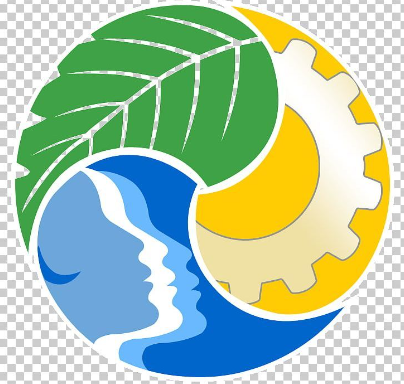 CONSUMISMO ECOLÓGICO
El consumismo ecológico abarca no sólo la compra y el uso de productos respetuosos con el medio ambiente, sino también la decisión de los consumidores de comprar productos reciclados.
La crisis medioambiental mundial ha provocado un aumento de la demanda de alternativas ecológicas.
Los consumidores están cada vez más informados y exigen iniciativas ecológicas más transparentes y estratégicas.
Exigen más responsabilidad y acción por parte de las empresas y sostenibilidad.
CONSUMISMO ECOLÓGICO
El consumismo ecológico ha cambiado la forma en que las empresas enfocan el marketing y la captación de clientes. Además, la urgencia de abordar el cambio climático, conservar los recursos y reducir la contaminación ha hecho imperativos los métodos de producción ecológicos y el reciclaje. Esta mentalidad implica apoyar bienes y servicios respetuosos con el medio ambiente.

Factores económicos, sociales y culturales han dado forma al concepto de consumismo verde, que se centra en promover la concienciación sobre las prácticas de producción de las empresas y abogar por el uso de productos que no sean perjudiciales para el medio ambiente.
CONSUMISMO ECOLÓGICO
Este movimiento pretende animar a los individuos a tomar decisiones más sostenibles y a apoyar únicamente a las empresas que dan prioridad a las prácticas respetuosas con el medio ambiente.

Al alinear los comportamientos de los consumidores con las motivaciones lucrativas de las organizaciones, el consumismo verde establece un equilibrio entre sostenibilidad y rentabilidad.

Para triunfar en el mercado moderno, las empresas deben adoptar una mentalidad ecológica.
CONSUMISMO ECOLÓGICO
El consumismo verde es una tendencia creciente que fomenta el consumo de bienes y servicios basados en principios de fabricación respetuosos con el medio ambiente.

Este cambio está impulsado por la creciente concienciación sobre retos medioambientales como el aumento del nivel del mar, las temperaturas globales y la deforestación.

Los consumidores ecológicos toman decisiones basadas en las credenciales medioambientales de los productos, como las elecciones éticas de compra, uso y post uso del producto, y el uso de productos ecológicos fabricados con procesos de bajo impacto.
CONSUMISMO ECOLÓGICO
La importancia del consumismo verde incluye la reducción de residuos en los envases, el aumento de la eficiencia energética, la disminución de emisiones y contaminantes durante los procesos de producción y transporte, y el consumo de alimentos más sanos y sostenibles.
El Grupo Intergubernamental de Expertos sobre el Cambio Climático de la ONU (1988), el Protocolo de Kioto (1997) y el Acuerdo de París sobre el Clima (2016) son hitos en el camino hacia la reducción del impacto humano sobre el medio ambiente.
La mayor disponibilidad de datos medioambientales en línea y en las redes sociales capacita a los consumidores ecológicos para tomar decisiones respetuosas con el medio ambiente.
DIRIGIRSE A LOS CONSUMIDORES ECOLÓGICOS
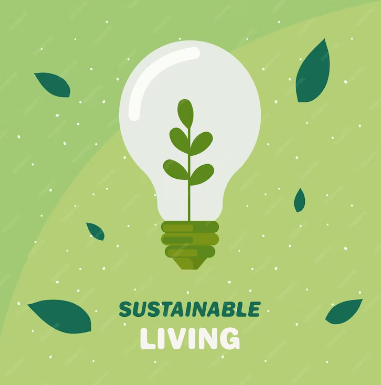 El consumo ecológico implica elegir conscientemente productos y servicios respetuosos con el medio ambiente.

Los consumidores suelen estar motivados por preocupaciones tanto sociales como medioambientales, con el objetivo de ayudar a resolver los problemas medioambientales y conservar los recursos naturales.
DIRIGIRSE A LOS CONSUMIDORES ECOLÓGICOS
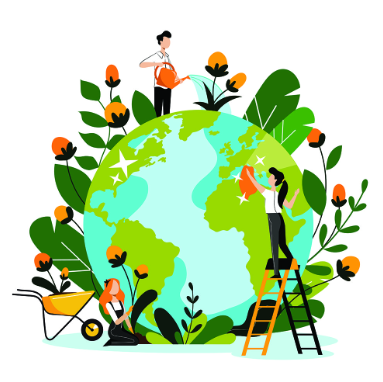 Practicar una vida ecológica puede reportar beneficios personales como evitar sustancias químicas nocivas y reducir los costes energéticos y fomentar el bienestar general.

Adoptar un comportamiento de consumo ecológico implica dar prioridad al medio ambiente a la hora de decidir sobre bienes, tecnologías y hábitos de consumo.
Los gobiernos han realizado importantes esfuerzos en la promoción de un futuro neto cero para limitar el peligroso calentamiento, pero siguen sin alcanzar los objetivos del Acuerdo de París.
Esta brecha entre la ambición y la acción también es evidente en el sector privado, donde más empresas se han comprometido a abordar los objetivos de sostenibilidad.
El papel que pueden desempeñar las empresas para ayudar a miles de millones de ciudadanos de a pie a tomar decisiones más sostenibles y a cambiar hábitos y comportamientos constituye una importante fuente de potencial de impacto positivo sin explotar.
Una forma de abordar este problema es centrarse en la creación de hábitos y elecciones sostenibles.
El poder de los consumidores puede impulsar el cambio, ya que muchas de las mayores marcas y empresas del mundo orientadas al consumidor estuvieron presentes en la COP26 promoviendo sus credenciales de sostenibilidad.
Otra estrategia es facilitar a los consumidores la toma de decisiones sostenibles.
Tomar decisiones sostenibles puede resultar difícil debido a la complejidad, la lentitud o el coste del proceso.
Otro enfoque es crear incentivos para moldear los comportamientos sostenibles.
Las empresas pueden aprovechar la «brecha entre lo que se dice y lo que se hace» para hacer que las opciones sostenibles sean fáciles, agradables y asequibles, acelerando el cambio en la agenda de sostenibilidad y ayudando a los clientes a hacer lo que dicen que quieren hacer pero no pueden fácilmente.
Este enfoque es un ejemplo de empresa con una agenda de sostenibilidad que innova creando nuevos hábitos y aprovechando las acciones ya inclinadas y motivadas de los consumidores.
Aprovechar la información y los conocimientos de los consumidores para la acción es otro enfoque que no requiere profundos conocimientos sobre sostenibilidad en toda la empresa.
Al conocer las aspiraciones, los retos y las decepciones de sus clientes, las empresas pueden innovar en soluciones, productos y nuevos modelos de negocio, generando valor y sirviendo a los clientes al tiempo que crean un impacto positivo.
Las empresas pueden educar a los consumidores sobre los beneficios y el impacto de sus productos y servicios.
También pueden inspirar a los consumidores para que tomen decisiones sostenibles creando una visión y una misión que apelen a sus emociones, valores y aspiraciones.
Al animar a los consumidores a tomar decisiones sostenibles, las empresas pueden crear un impacto positivo en el mundo, obtener una ventaja competitiva y fidelizar a sus clientes.
MARKETING ECOLÓGICO
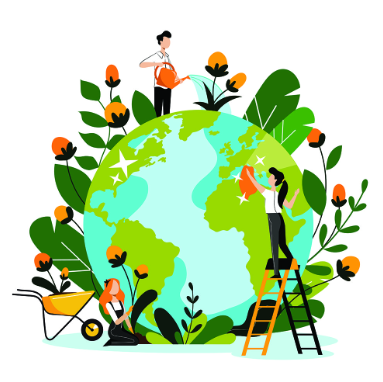 El marketing ecológico es una práctica empresarial que promueve productos y servicios basados en iniciativas medioambientales, con el objetivo de animar a los consumidores a tomar decisiones más sostenibles y crear un impacto positivo en el medio ambiente.
PRÁCTICAS DE MARKETING ECOLÓGICO
Desarrollo de productos: Creación de productos con un impacto medioambiental mínimo, utilizando materiales sostenibles y energéticamente eficientes.
Estrategias de marketing: Publicidad, envasado de productos y creación de marcas que destacan las iniciativas medioambientales.
Gestión de la cadena de suministro: Optimización de las operaciones, minimización de los residuos y adopción de prácticas sostenibles para reducir las emisiones de gases de efecto invernadero.
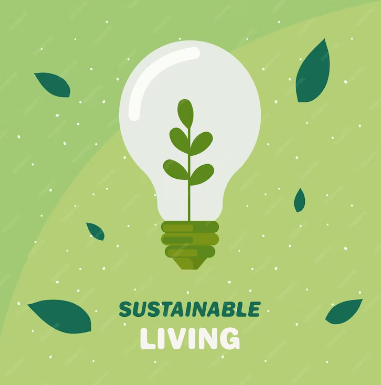 PRÁCTICAS DE MARKETING ECOLÓGICO
Responsabilidad social de las empresas: Creación de una reputación de protección del medio ambiente mediante prácticas ecológicamente responsables.

Educación de los consumidores: Animar a los consumidores sobre su impacto medioambiental y prácticas sostenibles.
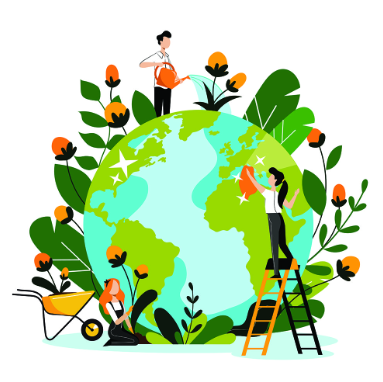 DIVULGACIÓN DEL MARKETING ECOLÓGICO
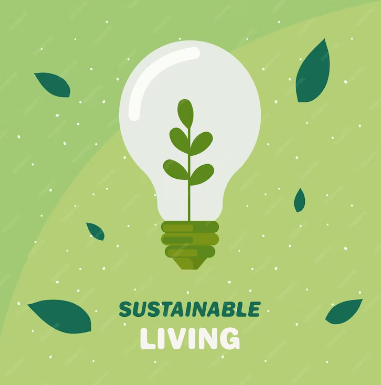 En los años 80 y 90, el marketing ecológico se enfrentó al escepticismo debido al «lavado verde», en el que las empresas afirmaban falsamente que sus productos eran respetuosos con el medio ambiente.
Esto llevó a reclamar normas más rigurosas y transparencia en el marketing ecológico.
En la década de 2000 se introdujeron nuevas normativas y certificaciones como Energy Star, Comercio Justo y etiquetas ecológicas.
El marketing ecológico se generalizó en la década de 2010.
Las empresas reconocieron el valor de la sostenibilidad y la empezaron a incorporar en sus estrategias de marketing y en sus iniciativas de responsabilidad social.
El marketing ecológico ha evolucionado para incorporar prácticas empresariales sostenibles, incluidas las preocupaciones sociales y éticas, convirtiéndolo en una parte integral de las prácticas empresariales.
La colaboración mundial en pro de la sostenibilidad es una tendencia clave en el futuro de los negocios ecológicos, ya que los gobiernos, las empresas y las organizaciones sin ánimo de lucro colaboran para hacer frente a los retos medioambientales.
Las herramientas de automatización del marketing y de gestión de las relaciones con los clientes (CRM) hacen posible la colaboración mundial y el avance de las medidas sostenibles.
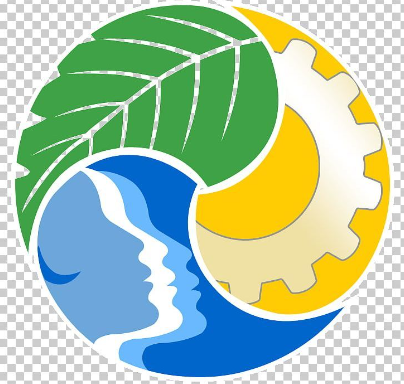 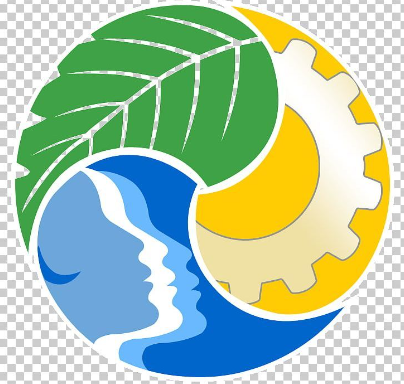 MARKETING SOSTENIBLE
El Marketing sostenible es un movimiento estratégico para conectar con los consumidores conscientes y ha llegado para quedarse, ya que integra la tecnología, fomenta la colaboración global y responde a los cambiantes requisitos de los clientes.
Entre los factores que influyen en el comportamiento de los consumidores ecológicos figuran la satisfacción, el rendimiento, el valor, las ventajas medioambientales y las afirmaciones que figuran en las etiquetas de los envases.
Las recompensas económicas también pueden fomentar la compra y el uso más frecuentes de artículos ecológicos.
Apoyos como la mejora de la alfabetización, la difusión de preocupaciones, la normativa y las prácticas culturales pueden elevar a los consumidores hacia un comportamiento saludable tras la compra.
ESTRATEGIAS DE MARKETING ECOLÓGICO
Entender las barreras de los consumidores
Identificar qué clientes son propensos a querer productos ecológicos.
Examinar cómo toman las decisiones de compra los distintos segmentos del mercado.
Abordar todas las barreras antes de que los consumidores cambien sus comportamientos.
Educar a los consumidores
Las empresas deben actuar como educadores, abordando problemas medioambientales como la contaminación, el cambio climático y la sobrepesca.
Las organizaciones sin ánimo de lucro y los organismos públicos también deben contribuir a la educación ecológica.
ESTRATEGIAS DE MARKETING ECOLÓGICO
Crear mejores productos
Las empresas deben crear productos iguales o mejores que las alternativas convencionales.
Los consumidores valoran más el rendimiento, la fiabilidad y la durabilidad que la solidez ecológica.
Ser transparentes
Las empresas deben informar al público sobre su verdadero impacto medioambiental e intentar reducirlo.
Es crucial identificar y abordar las preocupaciones históricas sobre sus productos u operaciones.
ESTRATEGIAS DE  MARKETING ECOLÓGICO
Ofrecer más
Las empresas deben asegurarse de que los consumidores entienden la rentabilidad de su inversión.
Los consumidores están más dispuestos a probar nuevos productos ecológicos cuando comprenden sus beneficios medioambientales.
Acercar los productos a la gente
Las empresas deben asegurarse de que los consumidores puedan encontrar sus productos.
Los consumidores están cada vez más preocupados por el impacto medioambiental y social de los productos que compran, pero sus intenciones no suelen traducirse en acciones.
ESTRATEGIAS DE  MARKETING ECOLÓGICO
Las campañas ecológicas suelen tropezar con un desfase entre el concepto y la práctica debido a la falta de sinceridad, la pereza, las poses u otros rasgos desagradables de los consumidores.
Además, las empresas no han educado suficientemente a los consumidores sobre las ventajas de los productos ecológicos ni han creado ofertas que satisfagan eficazmente sus necesidades.
A pesar del deseo de los consumidores de actuar de forma respetuosa con el medio ambiente, confían en que las empresas marquen el camino.
Según una encuesta mundial, el 61% de los consumidores cree que las empresas deberían liderar la lucha contra el cambio climático.
ESTRATEGIAS DE MARKETING ECOLÓGICO
Las empresas tienen que desarrollar más y mejores productos respetuosos con la Tierra y educar a los consumidores.
La Encuesta Nacional de Preparación Tecnológica de 2007 reveló que más de dos tercios de los participantes dicen preferir hacer negocios con empresas responsables con el medio ambiente, pero casi la mitad afirma que es difícil encontrar bienes y servicios ecológicos.
Las empresas pueden obtener múltiples beneficios al volverse ecológicas como reducir el consumo de energía, disminuir los riesgos, hacer frente a las amenazas de la competencia, mejorar sus marcas y aumentar los ingresos.
ESTRATEGIAS DE MARKETING ECOLÓGICO
FUNCIÓN DE LOS CONSUMIDORES ECOLÓGICOS
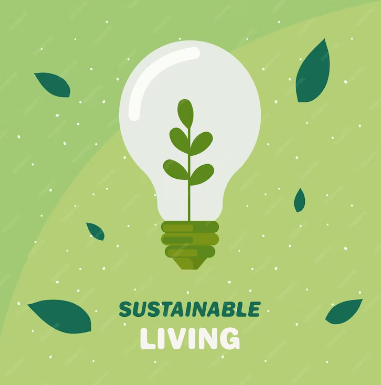 El comportamiento del consumidor está influido por dos componentes principales: el individuo y el entorno institucional.
El concepto de comportamiento ecológico del consumidor ha surgido como tendencia social y ha ido ganando importancia con el tiempo.
Hay varios factores clave que desempeñan un papel significativo en la configuración del comportamiento del consumidor ecológico.
FUNCIÓN DE LOS CONSUMIDORES ECOLÓGICOS
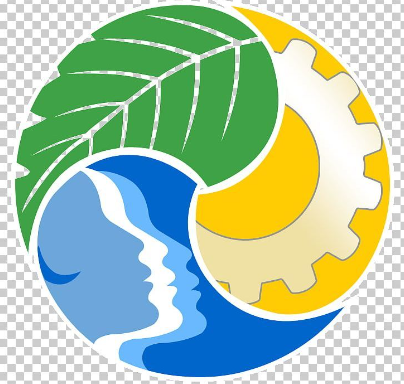 1. Influencias culturales y religiosas
Las creencias culturales y religiosas influyen en la actitud de los consumidores hacia el cuidado del medio ambiente y el uso de productos y tecnologías ecológicos.
Los estudios han demostrado que las afiliaciones culturales y religiosas de una persona pueden influir en su comportamiento como consumidor ecológico.
Por ejemplo, el budismo enseña principios de sostenibilidad, y el Dalai Lama aboga por la acción climática, la reforestación y la preservación de los ecosistemas.
FUNCIÓN DE LOS CONSUMIDORES ECOLÓGICOS
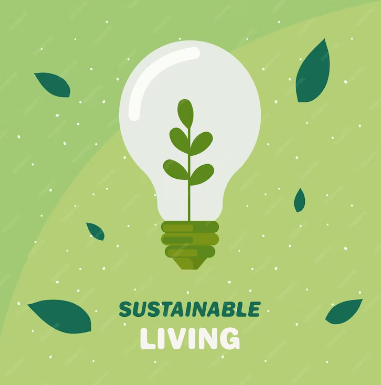 2. Edad, sexo e ingresos
Tienen un impacto significativo en el comportamiento de los consumidores ecológicos.
Los consumidores jóvenes están más abiertos a adoptar nuevas tecnologías y tendencias.
Por el contrario, los consumidores de más edad tienden a ser más conservadores con sus hábitos de gasto.
El papel del género en el comportamiento del consumidor ecológico es menos conocido, pero algunos estudios sugieren que las mujeres son más conscientes del medio ambiente que los hombres.
FUNCIÓN DE LOS CONSUMIDORES ECOLÓGICOS
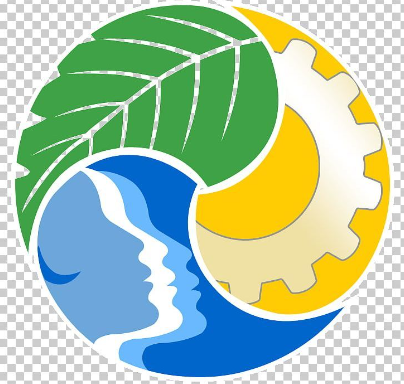 3. Los factores psicográficos: rasgos de personalidad, estilo de vida, clase social, hábitos, comportamientos e intereses, también influyen en el comportamiento del consumidor.
4. Actitudes medioambientales:las personas con una gran preocupación por el medio ambiente son más propensas a tomar decisiones que favorezcan un entorno sano, como reciclar y conservar recursos como el agua, la gasolina y la electricidad.
IMPACTO DEL CONSUMISMO ECOLÓGICO
El comportamiento positivo del consumidor ecológico puede verse influido por el entorno en el que se encuentra.
Este comportamiento depende de cómo perciben los consumidores los productos, las prácticas y las empresas.
Estas percepciones pueden verse influidas por diversos medios de comunicación, como las noticias, los periódicos, la televisión y el cine.
Al mostrar y educar a la gente sobre los productos ecológicos, los medios de comunicación pueden ayudar a romper conceptos erróneos.
Además del conocimiento de los productos, las personas también basan sus decisiones de compra en otros factores.
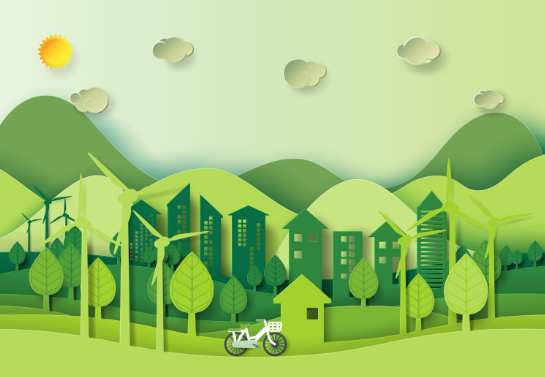 IMPACTO DEL CONSUMISMO ECOLÓGICO
La esencia del consumismo verde reside en un planteamiento global y consciente de la gestión de los recursos que aborda, prevé, satisface y salvaguarda las necesidades de todas las partes interesadas, al tiempo que preserva el entorno natural y la salud humana.
El consumismo verde es esencial por varias razones:
Promueve el embalaje mínimo y fomenta la reutilización de materiales como el papel y las bolsas de plástico.
Aumenta la eficiencia energética, lo que permite ahorrar costes, reducir las facturas de los servicios públicos y disminuir las emisiones de gases de efecto invernadero.
Disminuye las emisiones del transporte y las actividades industriales, contribuyendo a un aire más limpio y a la reducción de los niveles de contaminación.
IMPACTO DEL CONSUMISMO ECOLÓGICO
Aplicación de normas de emisiones más estrictas gracias a la defensa y los programas que promueven el consumo ecológico.
Reducción de las emisiones de motores y adopción de combustibles menos contaminantes.
Demanda de alimentos orgánicos y de origen local debido a opciones más saludables sin fertilizantes artificiales, hormonas, antibióticos ni pesticidas.
Reconocimiento del impacto del agotamiento de la cubierta vegetal en los hábitats naturales y toma de decisiones sostenibles para la salud del planeta a largo plazo.
ESTRATEGIAS DE CONSUMO ECOLÓGICO
Ahorrar Energía: Reducir el consumo de energía apagando las luces y los aparatos electrónicos cuando no los utilice.
Cambiar tu mentalidad: Consumir productos y servicios que reduzcan el agotamiento de los recursos naturales, la pérdida de hábitats y la degradación del medio ambiente.
Utilizar energía solar y renovable: Considerar la posibilidad de utilizar productos solares que aprovechan la energía del sol en lugar de depender únicamente de la electricidad.
Colaborar con gobiernos, instalaciones de producción de energía, industrias, fabricantes y consumidores para invertir en soluciones de energía renovable.
ESTRATEGIAS DE CONSUMO ECOLÓGICO
Comprobar las etiquetas energéticas: Evite los productos de alto consumo energético y opte por los de menor consumo.
Dar prioridad a la energía verde: Prefiera las energías limpias y renovables siempre que sea posible.
Reciclar: Elija alternativas ecológicas y productos reciclables.
Comprar alimentos cultivados localmente y ecológicos: Reduzca las emisiones de carbono asociadas al transporte y minimice los efectos nocivos de los pesticidas y fertilizantes artificiales.
ESTRATEGIAS DE CONSUMO ECOLÓGICO
Transparencia: Las empresas deben ser transparentes sobre sus prácticas, incluidos los procesos de abastecimiento y producción.
Autenticidad: Las empresas deben demostrar un compromiso auténtico con la sostenibilidad ofreciendo productos y servicios ecológicos.
Hacer hincapié en las soluciones y ventajas proambientales: Las empresas deben destacar las ventajas medioambientales de sus productos.
Crear productos duraderos: Las empresas deben dar prioridad a la ampliación del ciclo de vida de sus productos.
ESTRATEGIAS DE CONSUMO ECOLÓGICO
Utilizar el marketing con causa y las certificaciones medioambientales: El marketing con causa implica destinar una parte de los beneficios del producto a causas sin ánimo de lucro.
Etiquetas ecológicas: Las etiquetas ecológicas como Energy Star, USDA's Certified Organic y el logotipo de reciclaje influyen significativamente en las decisiones de compra de los consumidores.
Declaraciones medioambientales de producto: Proporcionan información detallada sobre el impacto medioambiental del ciclo de vida de un producto.
EJEMPLOS DE CONSUMO ECOLÓGICO
Los consumidores de marisco prefieren productos con el logotipo del Marine Stewardship Council, que indica una recolección responsable con el medio ambiente.
Los consumidores de café de Canadá y EE.UU. buscan granos ecológicos con certificaciones como el sello Bird-Friendly.
El Consejo de Administración Forestal de México ha certificado más de 25 millones de hectáreas de jardines forestales en 54 países, duplicando su cobertura desde 1998.
La campaña europea Bandera Azul en 20 países europeos ha identificado más de 2.750 puertos deportivos y playas como respetuosos con el medio ambiente.
Los consumidores tailandeses han aumentado el uso de frigoríficos de una sola puerta de bajo consumo.
EJEMPLOS DE CONSUMO ECOLÓGICO
Los consumidores de todo el mundo están reduciendo la necesidad de centrales eléctricas de carbón de tamaño medio cambiando a lámparas fluorescentes compactas de bajo consumo.
Gobiernos, organizaciones y propietarios de viviendas están instalando turbinas solares o eólicas en lugar de depender exclusivamente de la red eléctrica principal.
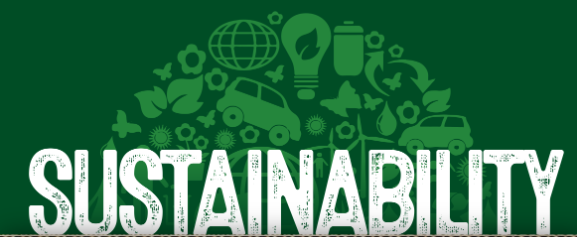 03
CASOS PRÁCTICOS
01
Caso Práctico 1: Un estudio de Vietnam
02
Caso Práctico 2:  Un estudio de Qingdao, China
03
Caso Práctico 3: Factores que influyen en la transformación sostenible de la dieta - Un caso práctico sobre Consumo de Comida Alemana.
CASO PRÁCTICO 1
Determinantes del comportamiento del consumidor ecológico: Un estudio de Vietnam
Este estudio utiliza una encuesta para investigar los factores que afectan al comportamiento de consumo ecológico. Los datos demográficos muestran que tanto hombres como mujeres están interesados en los hábitos de consumo ecológico y que la mayoría son jóvenes con estudios.
Investigaciones anteriores sobre el consumo ecológico han identificado como factores clave el conocimiento del medio ambiente y las actitudes. Destaca la importancia de las actitudes de los clientes hacia el consumo ecológico, su preocupación por las cuestiones medioambientales y su impacto en los demás.
Las empresas deberían incorporar estos factores a su planificación estratégica a largo plazo para aumentar las compras ecológicas. Para atraer la atención de los clientes hacia los productos ecológicos, las empresas pueden utilizar métodos de promoción, ofrecer oportunidades de aprendizaje práctico y fomentar una percepción positiva de su utilidad.
El estudio investiga los factores que influyen en el comportamiento de consumo ecológico, centrándose en las actitudes, las normas sociales y las preocupaciones medioambientales. El estudio concluye que los consumidores con una actitud positiva hacia los productos ecológicos son más propensos a comprarlos. La preocupación por el medio ambiente también es crucial: los consumidores más preocupados por el medio ambiente y con conocimientos pertinentes son más propensos a comprar productos ecológicos. 
La concienciación sobre el comportamiento de consumo ecológico no tiene un impacto significativo, pero afecta indirectamente a otros factores. Los consumidores perciben que el uso de productos ecológicos ayudará a proteger el medio ambiente y tienen una actitud positiva a la hora de comprar, consumir y promocionar productos ecológicos. La investigación es significativa para comprender los hábitos de consumo ecológico de los clientes y orientar a las empresas a la hora de captar y aprovechar la psicología de las personas para elaborar estrategias de marketing y publicidad.
CASO PRÁCTICO 2
¿Qué influye en el comportamiento del consumidor ecológico en China? Un estudio de Qingdao
El estudio explora el comportamiento del consumidor ecológico en China, examinando la influencia personal, el conocimiento del consumo ecológico, las actitudes, los moderadores internos y externos y el comportamiento. La rápida urbanización e industrialización de China podría influir significativamente en las actitudes y el comportamiento de los consumidores.
El estudio investiga el consumo ecológico en China, incorporando moderadores internos y externos para comprender los factores que influyen en él. Se centra en tres aspectos: compra, uso y reciclaje. El planteamiento es novedoso, pues proporciona resultados más precisos y recomienda opciones políticas para el Gobierno chino.
Las actitudes son el factor predictivo más significativo del comportamiento de compra, mientras que los ingresos, la eficacia percibida por el consumidor y la edad determinan el comportamiento de uso. El comportamiento de reciclaje está muy influido por el comportamiento de uso. Las tecnologías medioambientales, las políticas económicas y las iniciativas sociales son cruciales para la sostenibilidad económica, pero su impacto depende del cambio de las pautas y comportamientos de consumo. 

El consumo ecológico es un elemento clave en los debates académicos y políticos, en el que influyen factores como la demografía, los conocimientos medioambientales, las actitudes, los valores y los moderadores internos y externos. Sin embargo, enfoques como la Teoría del Comportamiento Planificado (TPB) tienen limitaciones, como la complejidad de los modelos integrados y la falta de correlación entre las variables de valor y el ahorro de electricidad en los hogares.
CASO PRÁCTICO 3
Factores que influyen en la transformación sostenible de la dieta: un estudio sobre el consumo de alimentos en Alemania.
Un estudio de caso realizado en Alemania comparó el consumo de alimentos con los pilares de la sostenibilidad y las recomendaciones dietéticas. El estudio descubrió que las decisiones de compra están influidas en gran medida por factores relacionados con la salud y pocos consumidores alinean su dieta con un bajo impacto ambiental. Una gran parte de los consumidores opta por alimentos baratos, sin tener en cuenta las consecuencias para la salud y el medio ambiente. El precio es el principal factor en la elección de alimentos desde el punto de vista de la sostenibilidad. Los responsables políticos deberían incentivar económicamente a los consumidores para que sigan dietas sanas y respetuosas con el medio ambiente, a fin de evitar un consumo poco saludable. Los factores económicos también influyen en la elección de alimentos, ya que el mayor coste de los productos vegetales y ecológicos conduce a hábitos poco saludables.
Este estudio también explora los factores que influyen en las elecciones alimentarias de los consumidores alemanes, revelando la brecha existente entre los patrones dietéticos sostenibles y los hábitos de consumo reales. Pone de relieve las limitaciones del mercado alimentario actual y sugiere que un mayor número de campañas educativas podría ayudar a promover hábitos alimentarios más saludables. La educación nutricional podría ser una herramienta valiosa para desarrollar estrategias educativas eficaces.
Los consumidores alemanes adoptan cada vez más dietas respetuosas con el medio ambiente, pero existe un desfase entre su compromiso con los productos sostenibles y el consumo real. Es necesario investigar para comprender la motivación y la voluntad de cambio de los consumidores. El coste de los comestibles puede influir en las decisiones dietéticas, ya que los bajos precios de las opciones no sostenibles conducen a un consumo elevado. Sin embargo, se puede adquirir una dieta nutricionalmente adecuada por menos dinero. Los responsables políticos deberían fomentar pautas alimentarias más sanas y respetuosas con el medio ambiente mediante incentivos económicos y centrarse en las mejores prácticas para transformar las tendencias alimentarias hacia la salud y la sostenibilidad ecológica.
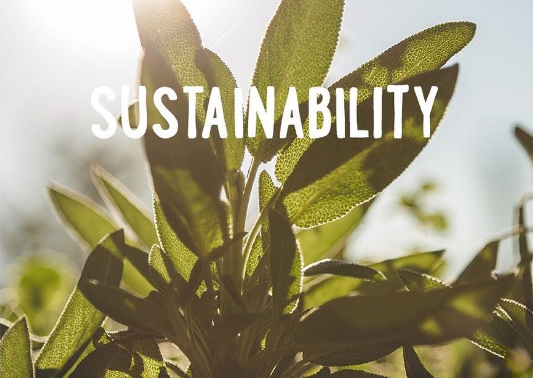 04
EVALUACIÓN
¿En qué se centra principalmente el consumo ecológico?
A) El beneficio personal
B) Impacto medioambiental
C) Estatus social
D) Beneficios económicos
Respuesta correcta: B) Impacto medioambiental
Q1
¿Por qué son conocidos los productos ecológicos?
A) Utilizar materiales no reciclables
B) Aumentar el uso de residuos y energía
C) Reducir los envases
D) Contener ingredientes tóxicos
Respuesta correcta: C) Reducir los envases
Q2
¿Cuál ha sido el principal motor del aumento del consumo ecológico en la última década?
A) La normativa gubernamental
B) Preferencias personales
C) Compromisos para reducir el consumo de energía
D) La falta de concienciación sobre los productos ecológicos
Respuesta correcta: C) Compromisos para reducir el consumo de energía
Q3
¿Cómo pueden las empresas demostrar un verdadero compromiso con la sostenibilidad?
A) Aumentar los envases de plástico
B) Utilizar materiales no reciclables
C) Ofrecer productos y servicios ecológicos
D) Evitar la transparencia
Respuesta correcta: C) Ofrecer productos y servicios ecológicos
Q4
¿Qué desempeña un papel crucial en el comportamiento de los consumidores según la información facilitada?
A) Las influencias de los medios sociales
B) Actitudes medioambientales
C) El respaldo de los famosos
D) Tendencias de la moda
Respuesta correcta: B) Actitudes medioambientales
Q5
¿Cuál es una de las estrategias mencionadas para fomentar el consumo ecológico?
A) Aumentar el consumo de energía
B) Utilizar fuentes de energía no renovables
C) Comprar alimentos ecológicos y cultivados localmente
D) Ignorar las etiquetas energéticas
Respuesta correcta: C) Comprar alimentos ecológicos y cultivados localmente
Q6
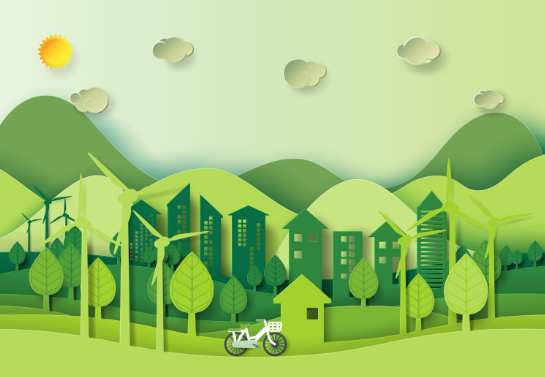 05
TÉRMINOS CLAVE Y DEFINICIONES
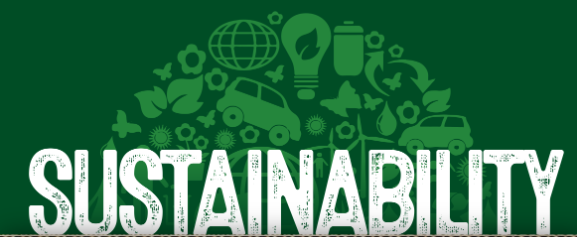 Comportamiento de consumo ecológico - uso de productos sostenibles y respetuosos con el medio ambiente.
Productos ecológicos - productos respetuosos con el medio ambiente que utilizan materiales reciclables.
Consumo ecológico - clientes que utilizan productos respetuosos con el medio ambiente, pero con diferentes enfoques y significados.
Marketing ecológico - práctica empresarial que promueve productos y servicios basados en iniciativas medioambientales.
Prácticas de marketing ecológico.
Marketing sostenible - un movimiento estratégico para conectar con consumidores concienciados.
06
REFERENCIAS
Referencias
https://www.esmmagazine.com/retail/german-consumers-willing-to-spend-more-on-sustainable-products-study-finds-151825

https://www.esmmagazine.com/tag/simon-kucher

https://www.sciencedirect.com/science/article/abs/pii/S0959652613003302

https://hbr.org/2019/07/the-elusive-green-consumer

https://nielseniq.com/global/en/insights/report/2023/how-to-turn-green-consumer-intentions-into-sustainable-actions/
Referencias
https://link.springer.com/chapter/10.1007/978-3-030-45533-0_20

https://link.springer.com/chapter/10.1007/978-3-030-74065-8_4
https://link.springer.com/chapter/10.1007/978-3-031-51997-0_30

https://link.springer.com/article/10.1057/jt.2008.28

https://link.springer.com/article/10.1007/s10668-023-03569-3

https://link.springer.com/article/10.1007/s11356-023-31717-9
Referencias
https://www.entrepreneur.com/green-entrepreneur/how-entrepreneurs-can-empower-consumers-to-make-sustainable/463352

https://mailchimp.com/resources/green-marketing/

https://www.deloitte.com/na/en/services/risk-advisory/blogs/three-ways-to-elevate-sustainability-efforts.html

https://in.search.yahoo.com/search?fr=mcafee&type=E210IN714G0&p=meaning+of+green+consumers

https://link.springer.com/article/10.1007/s10669-021-09821-3
Referencias
https://link.springer.com/chapter/10.1007/978-3-030-45533-0_20

https://www.tandfonline.com/doi/full/10.1080/23311975.2023.2197673

https://www.sciencedirect.com/science/article/abs/pii/S0959652613003302

https://www.mdpi.com/2304-8158/11/2/227
Gracias
¿Alguna Pregunta?
www.website.eu
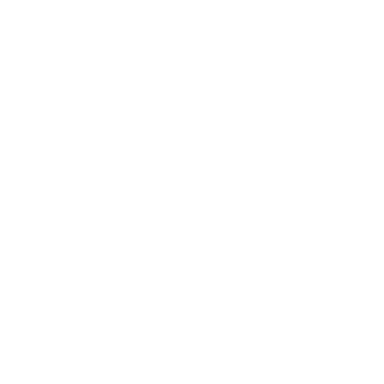